Государственное бюджетное профессиональное образовательное учреждение Пензенской области  «Сердобский многопрофильный техникум»
Специальность  
36.02.01  Ветеринария
442893 Пензенская область г.Сердобск,ул.Энергетиков,2
Тел. (84167) 2-48-36
442895 Пензенская область г.Сердобск, ул. Гагарина,30
Тел. (84167) 2-20-43
masterspt@sura.ru
smt58.3dn.ru
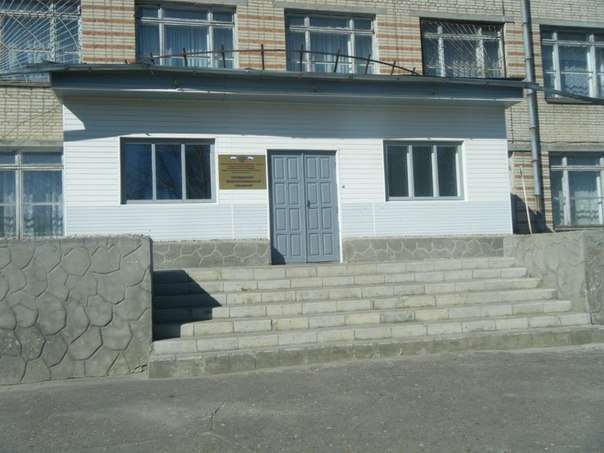 ГБПОУ ПО «СМТ» было основано 11 апреля 1961 года. В 2006 году техникум был реорганизован путем присоединения ГОУ НПО профессионального училища №20 г.Сердобска. В 2007 году  было присоединено ГОУ НПО ПУ-35 р.п. Беково, которое стало в последствии Бековским филиалом. В 2012 году был присоединен Сердобский сельскохозяйственный техникум, а 2013 году ГОУ НПО ПУ-34 р.п. Колышлей, которое стало Колышлейским филиалом Сердобского многопрофильного техникума.
     В настоящее время в техникуме обучаются более 700 человек.
Специальность «Ветеринария»
Ветеринария
От латинского veterinarius - ветеринарная медицина.
Отрасль науки, которая занимается профилактикой, диагностикой и лечением болезней, а также расстройствами и травмами животных
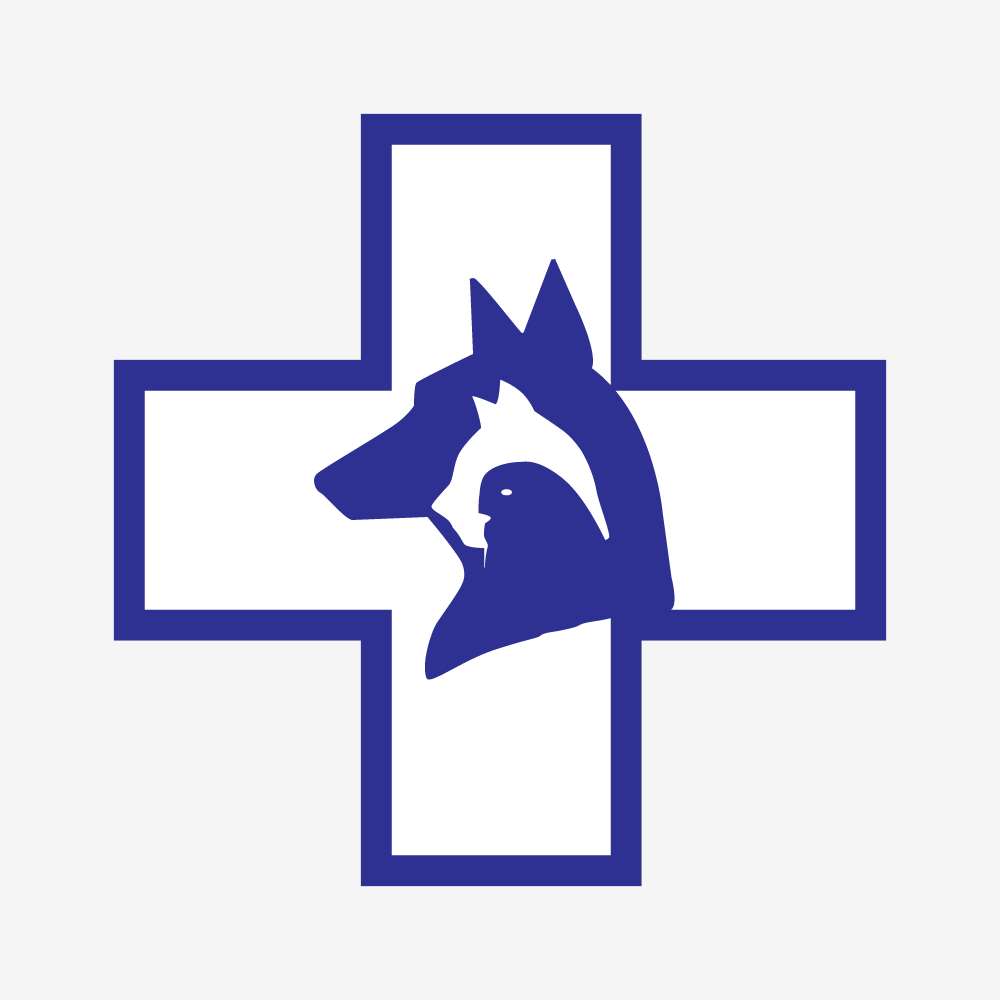 Специальность «Ветеринария»
Трудовая деятельность ветеринара
Организация и осуществление деятельности по оказанию ветеринарных услуг путем проведения профилактических, диагностических и лечебных мероприятий.
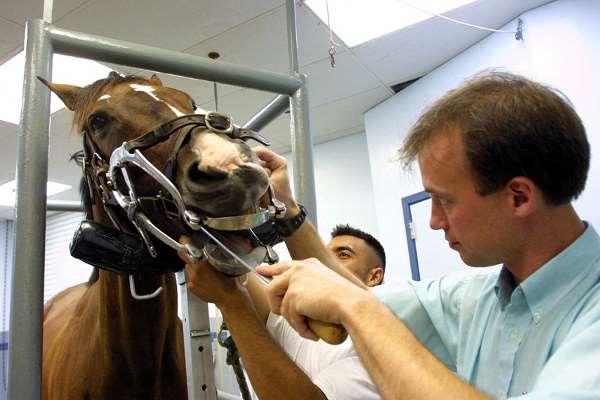 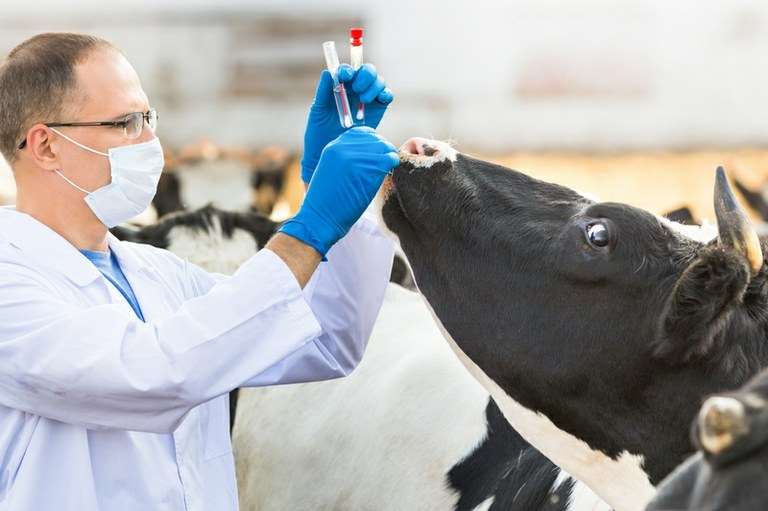 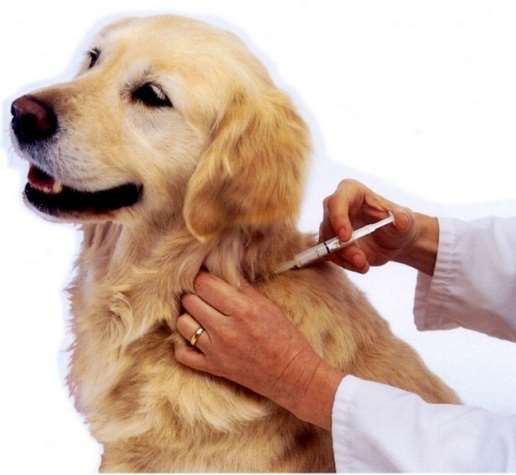 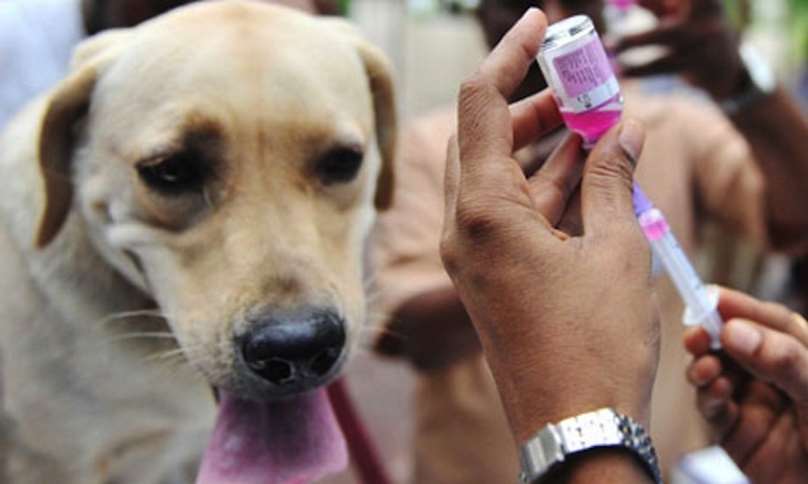 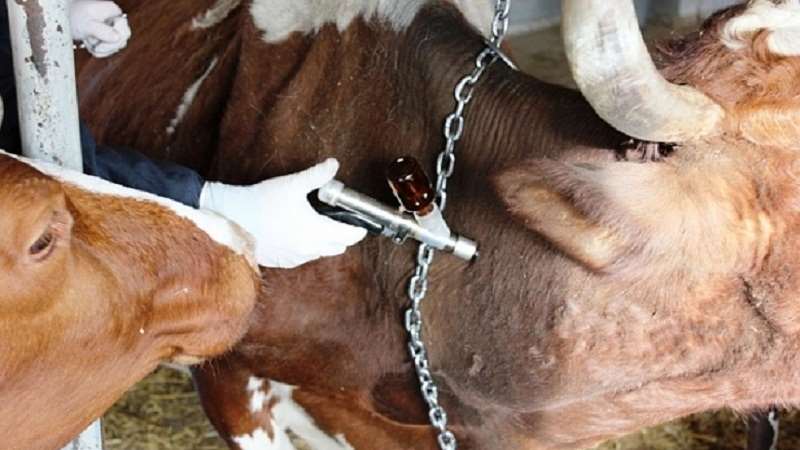 Специальность «Ветеринария»
Профессиональные компетенции: 
-осуществление зоогигиенических, профилактических и ветеринарносанитарных мероприятий;
-участие в диагностике и лечении заболеваний сельскохозяйственных животных;
-участие в проведении ветеринарно-санитарной экспертизы продуктов и сырья животного происхождения;
-проведение санитарно-просветительской деятельности.
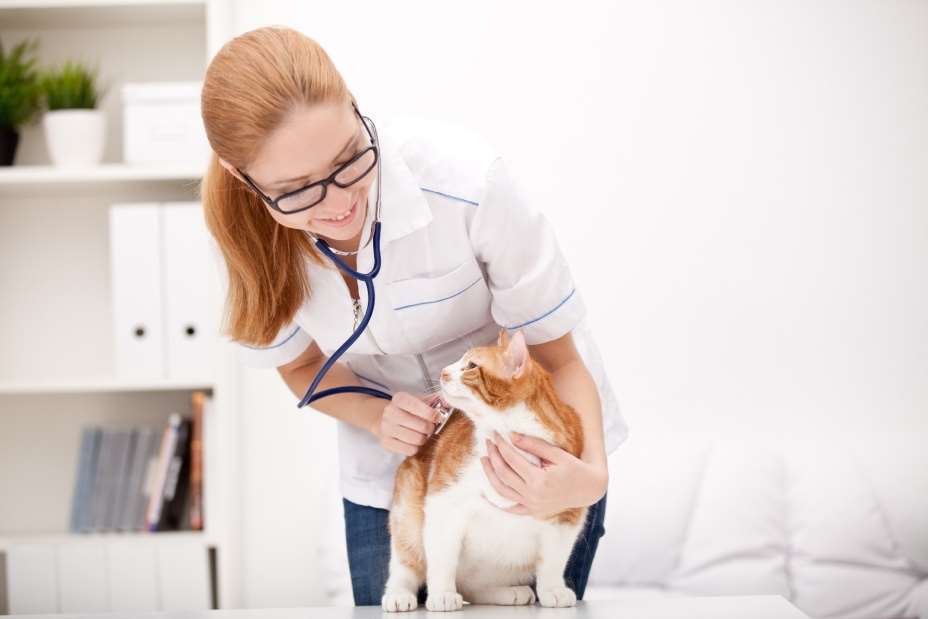 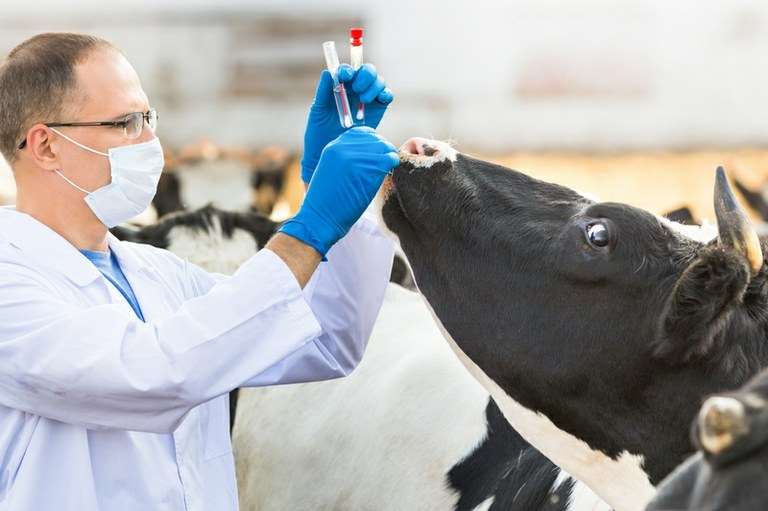 Специальность «Ветеринария»
Ветеринария – очень интересная и добрая профессия. 
Человек, выбирающий профессию ветеринарного фельдшера  должен обладать большим чувством ответственности, а главное, любовью к животным, что очень важно, так как от этого зависит здоровье пациентов, авторитет врача и даже его материальное благополучие.
Необходимо терпение и умение общаться. Нередко приходится нести ответственность за жизнь и самочувствие не только животного, но и его хозяина. Есть люди, для кого его питомец - превыше всего остального. Если он погибнет, они сами будут на грани нервного срыва. Когда счет идет на минуты, нужно принимать быстрые и правильные решения, действовать на свой страх и риск.
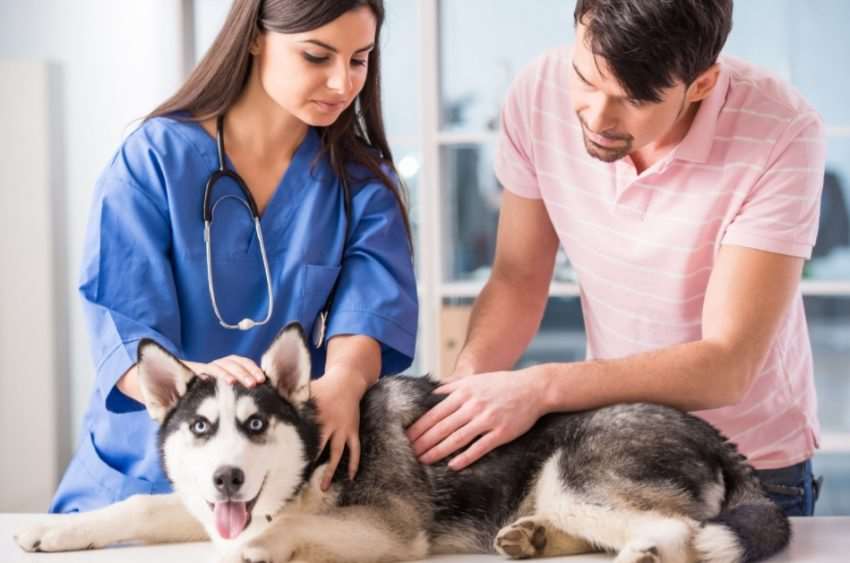 Специальность «Ветеринария»
Где востребованы ветеринары?
Специальность «Ветеринария»
Сельскохозяйственные предприятия 
Крупные животноводческие комплексы по производству молока и мяса
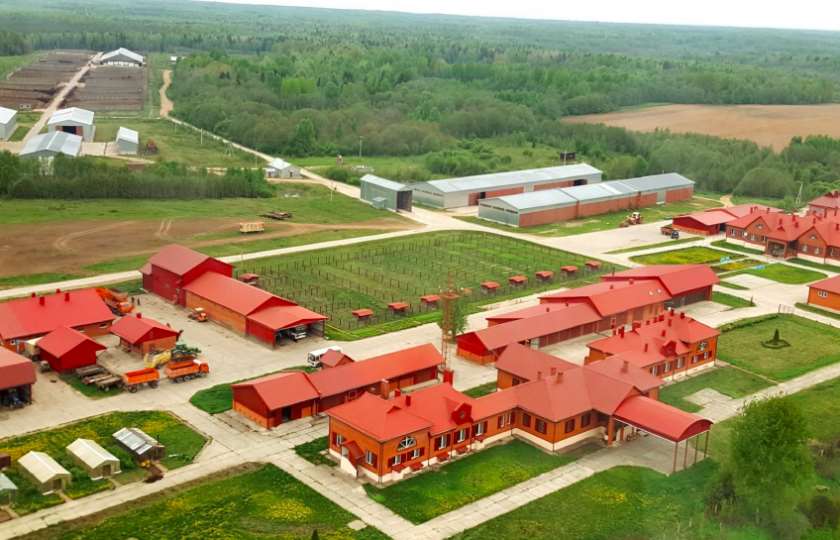 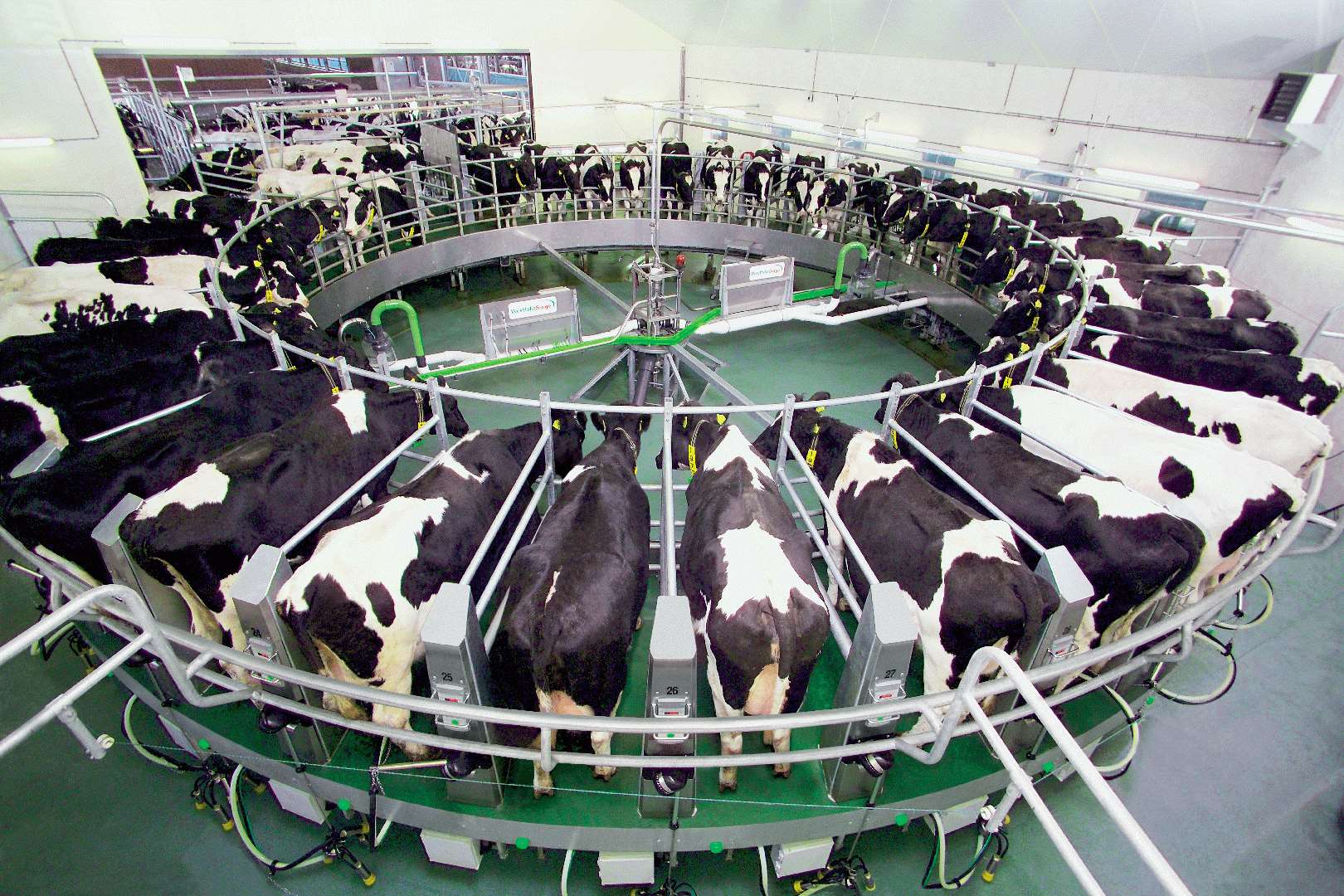 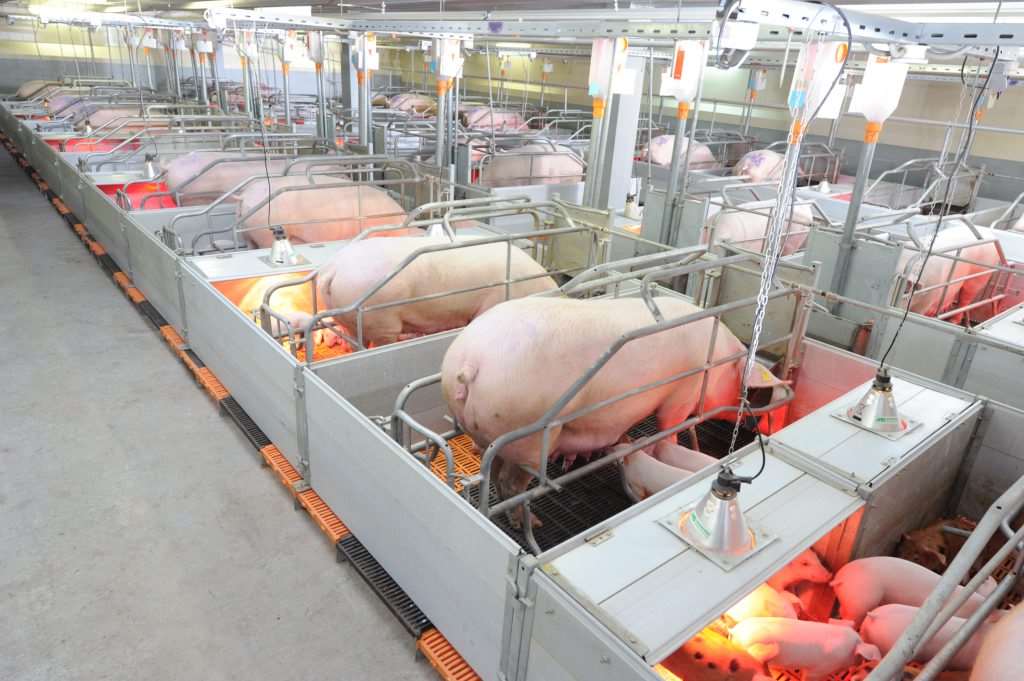 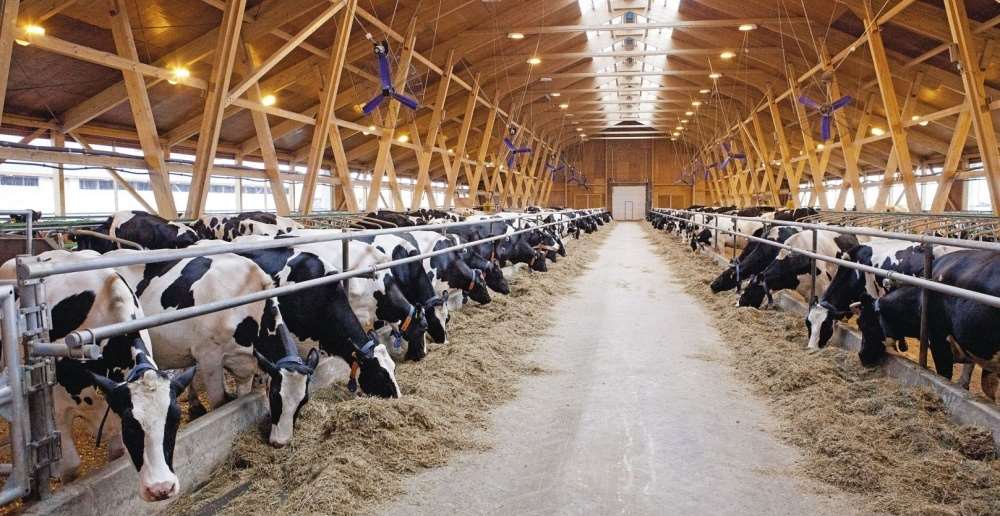 Специальность «Ветеринария»
Птицефабрики по производству мяса и яиц
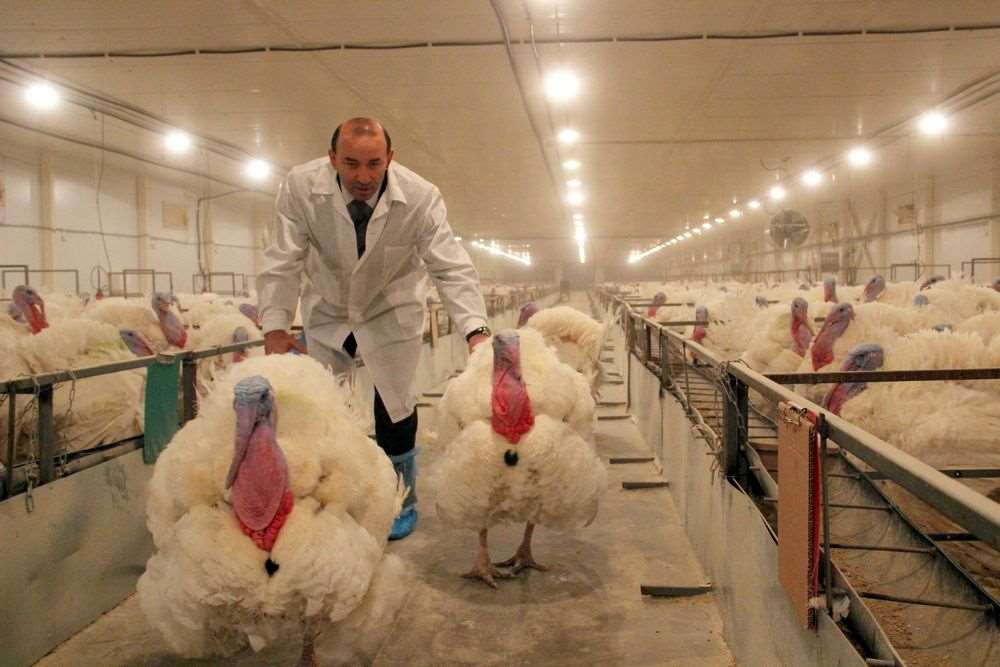 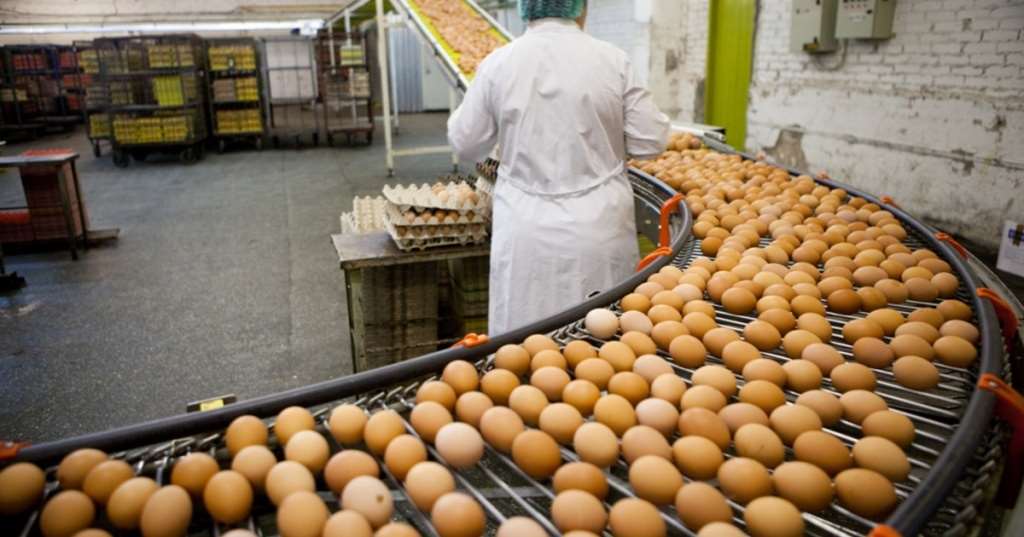 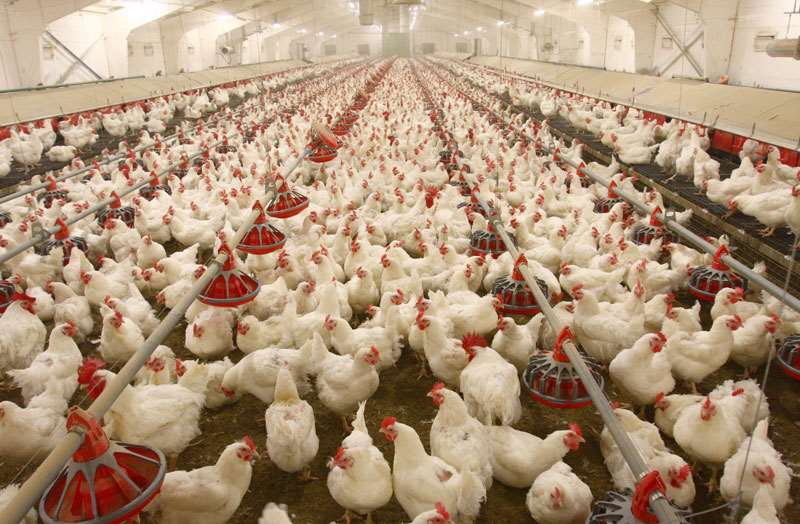 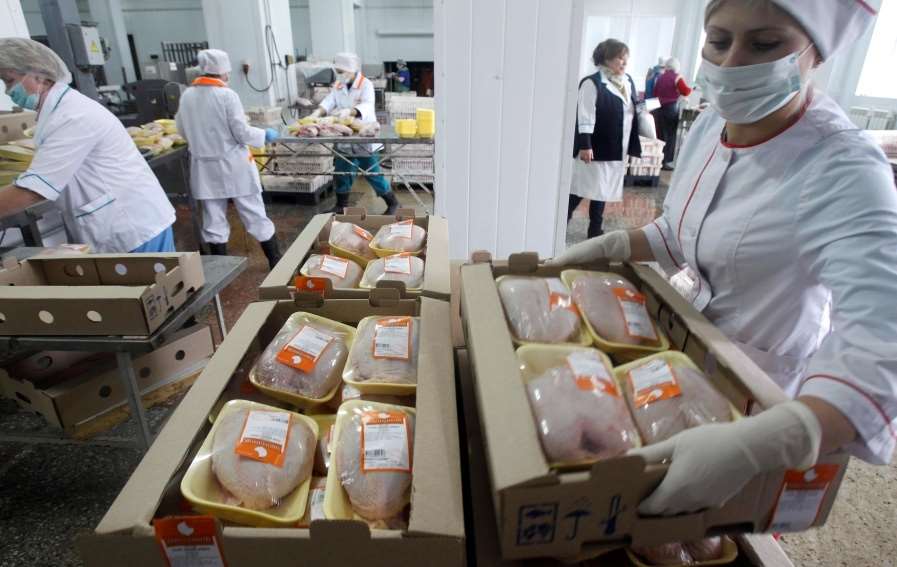 Специальность «Ветеринария»
Ветеринарные станции и клиники
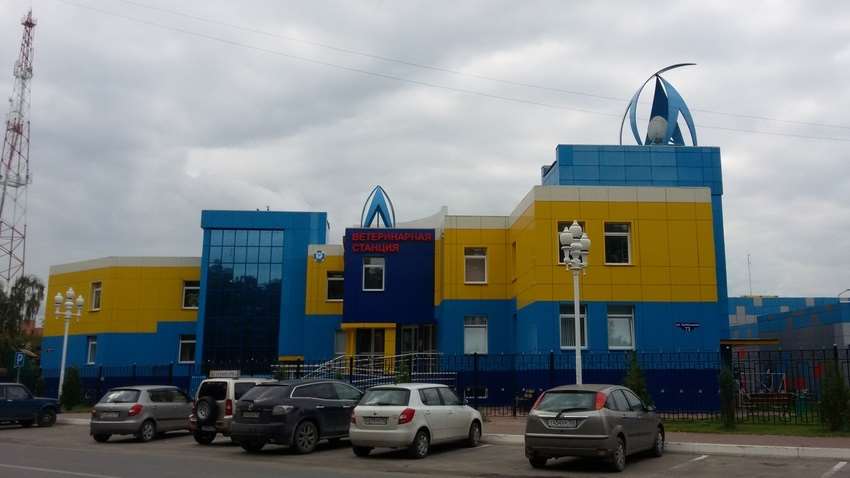 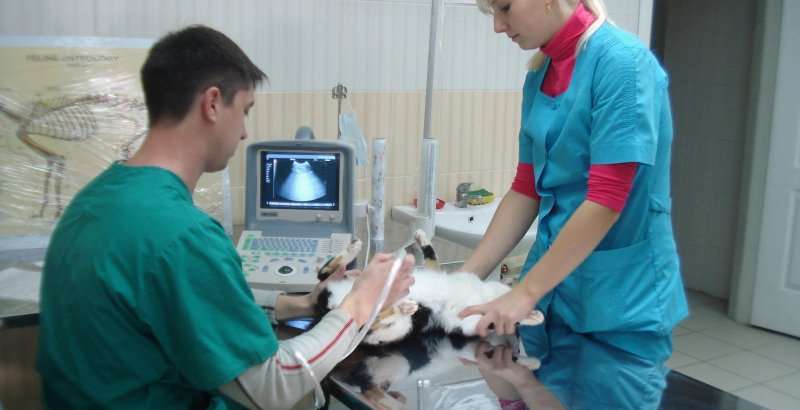 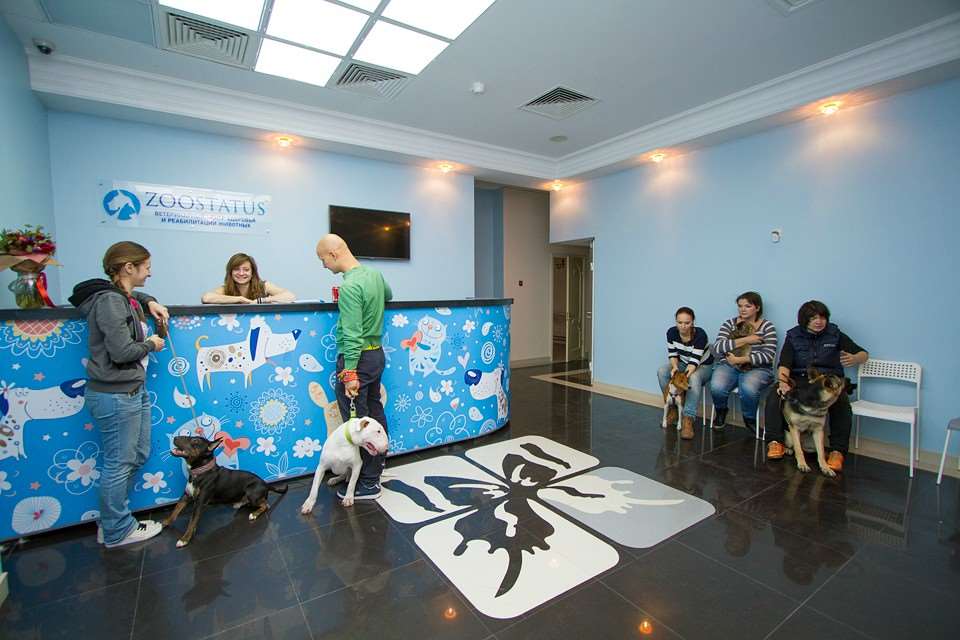 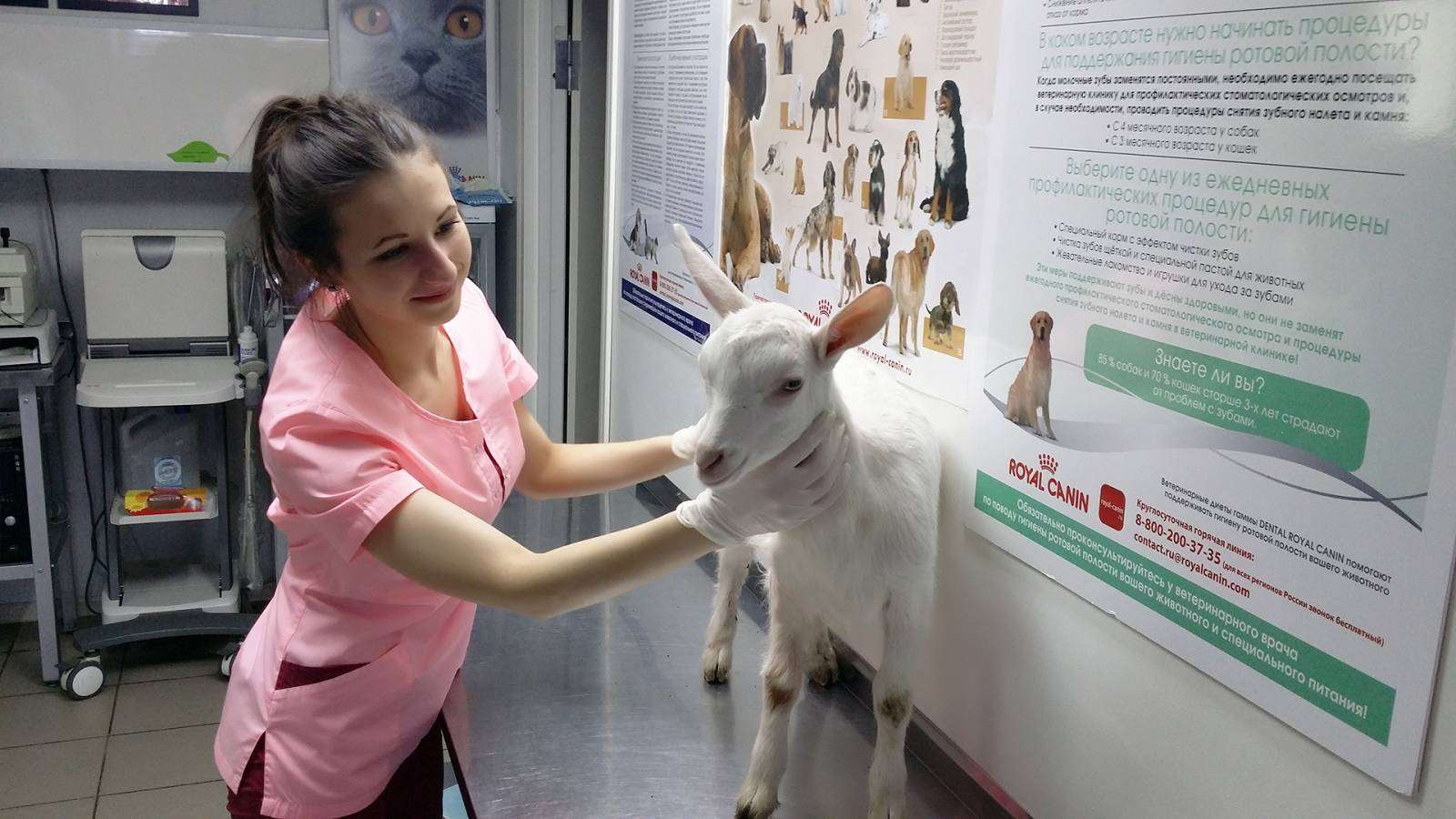 Специальность «Ветеринария»
Ветеринарные лаборатории
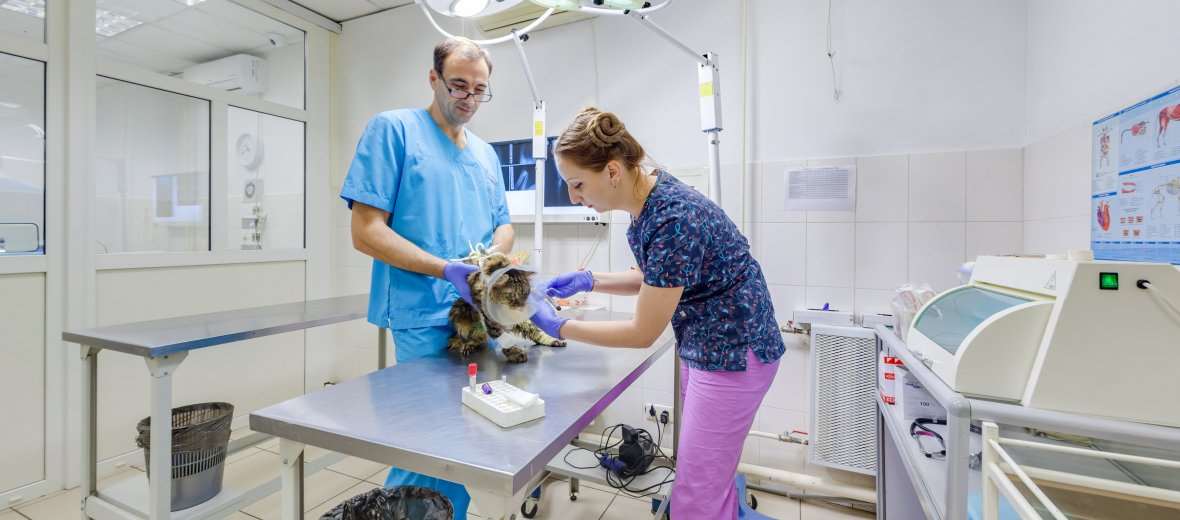 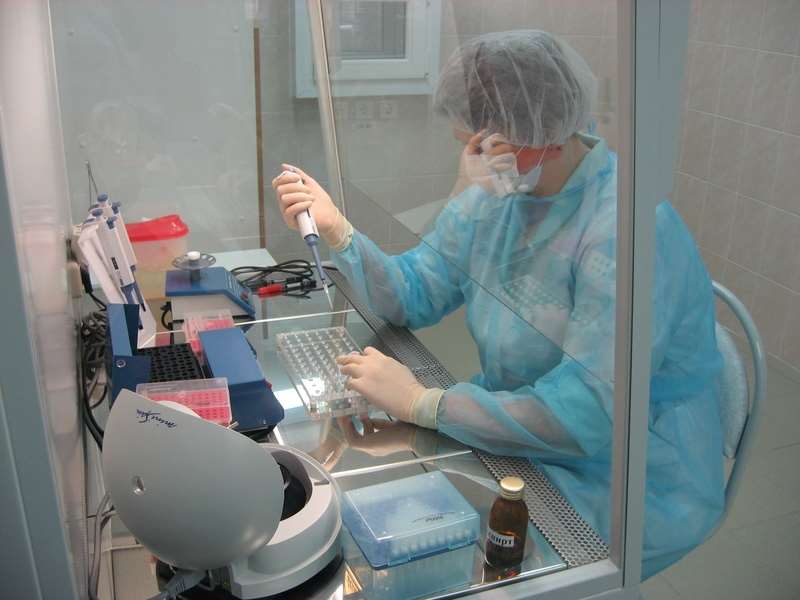 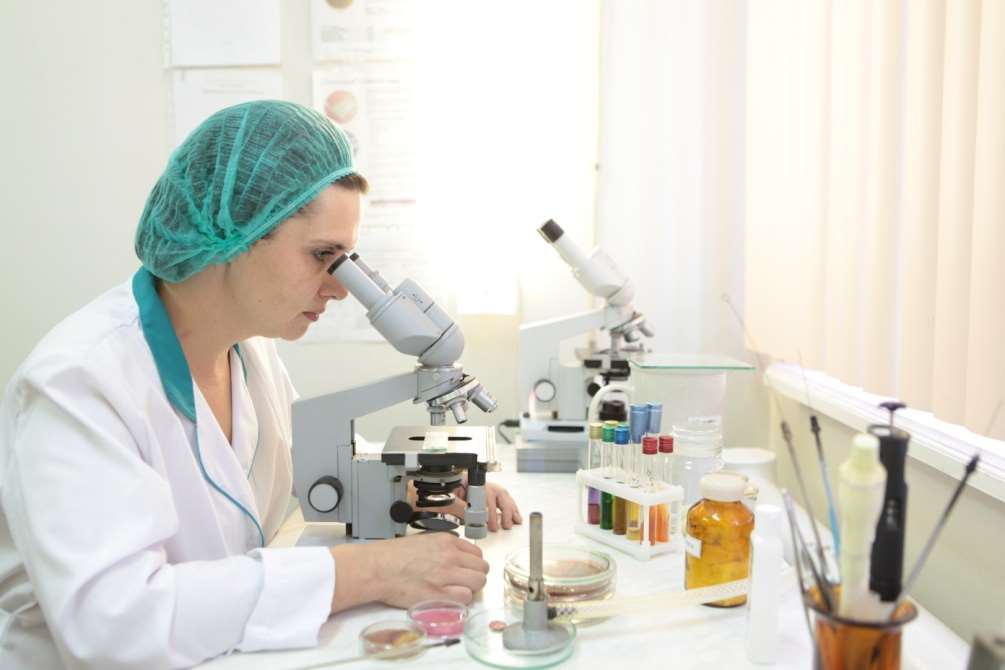 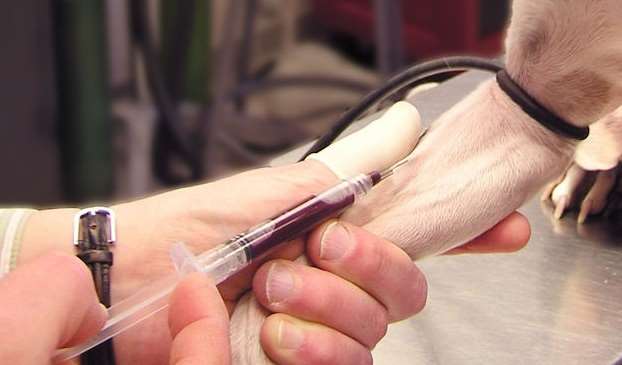 Специальность «Ветеринария»
Лаборатории ветеринарно-санитарной экспертизы на рынках
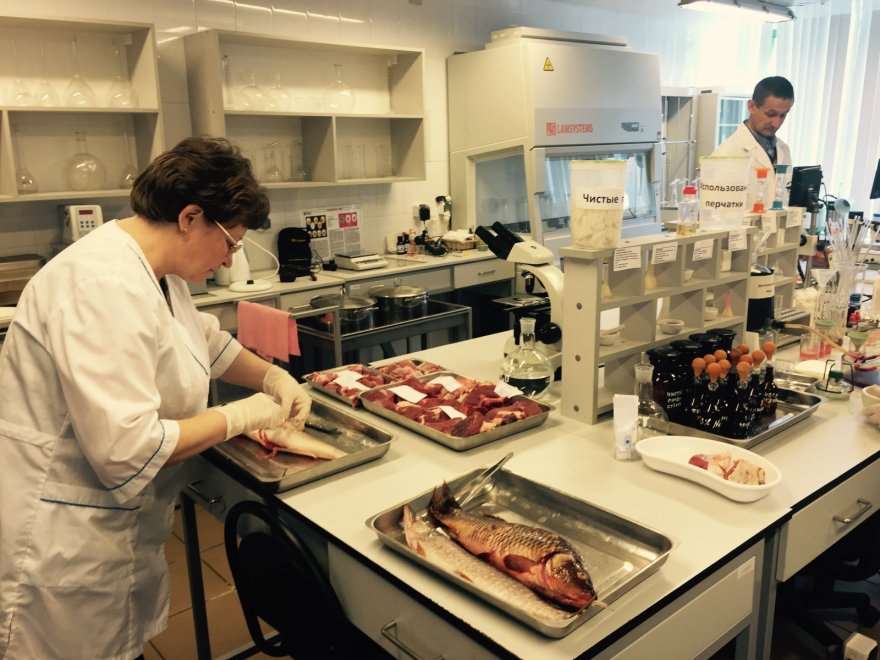 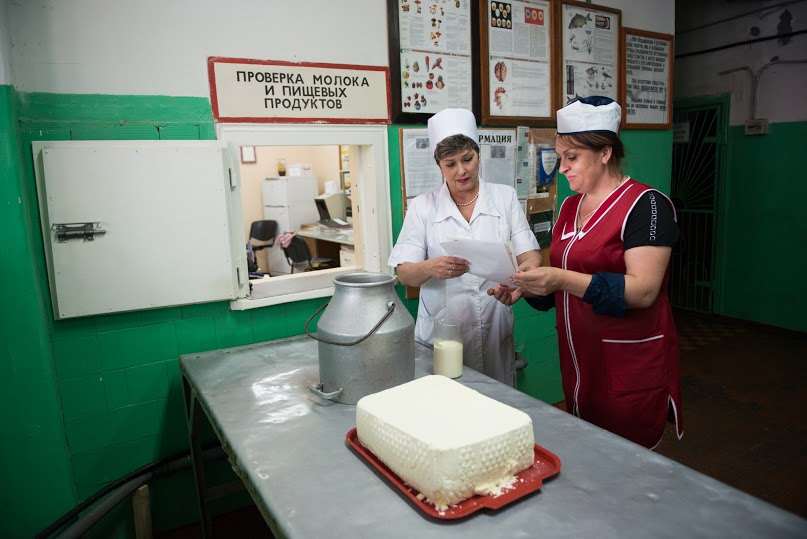 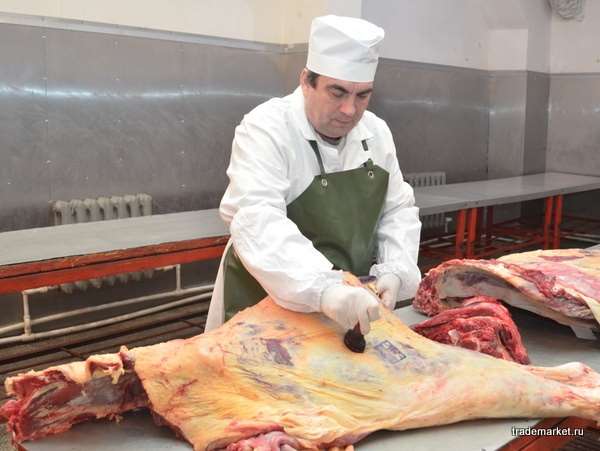 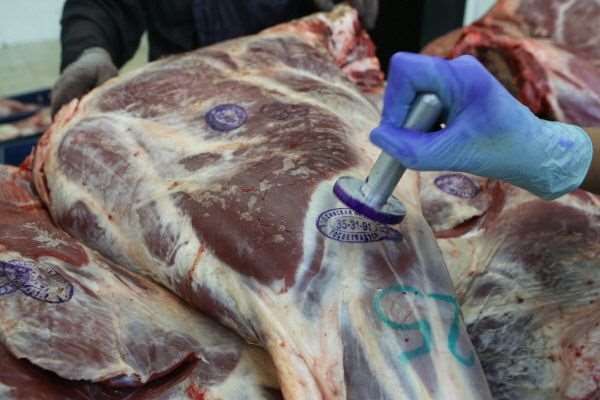 Специальность «Ветеринария»
Мясокомбинаты
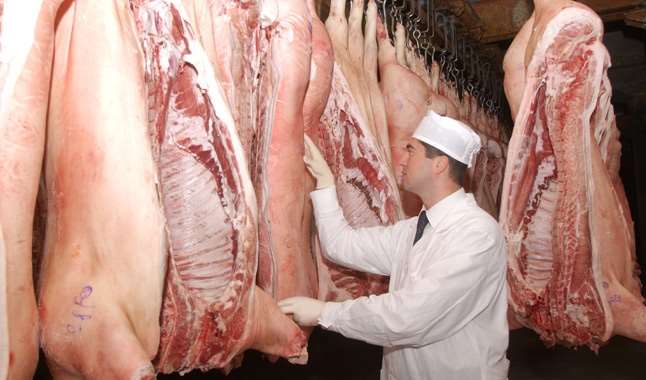 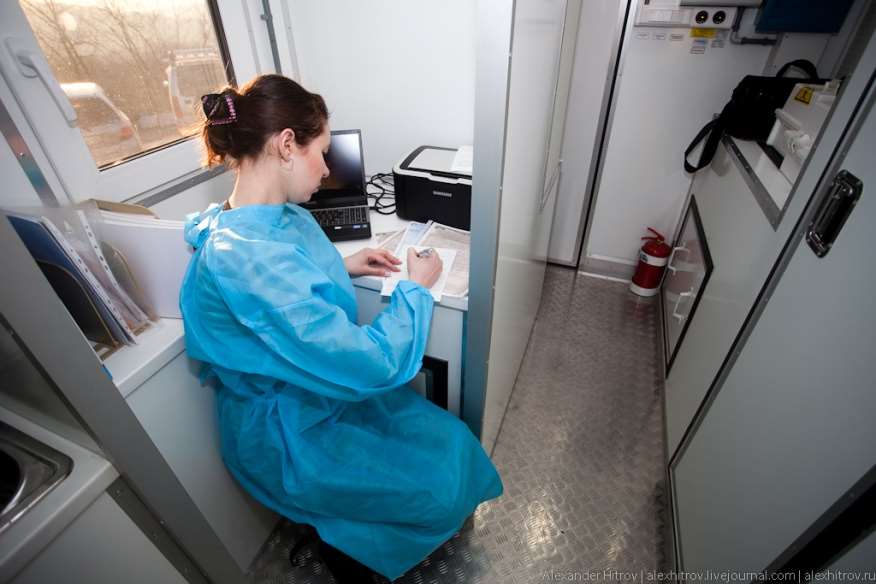 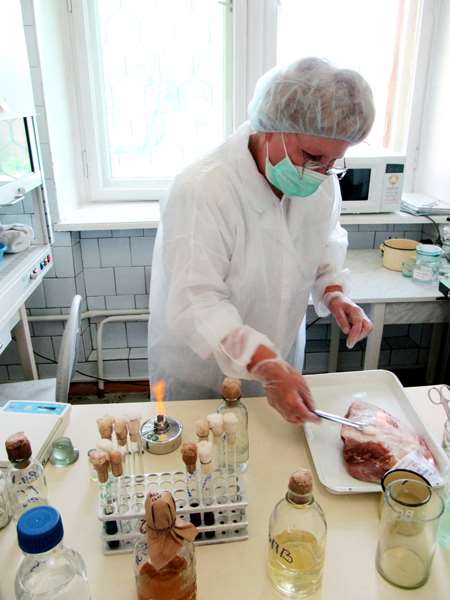 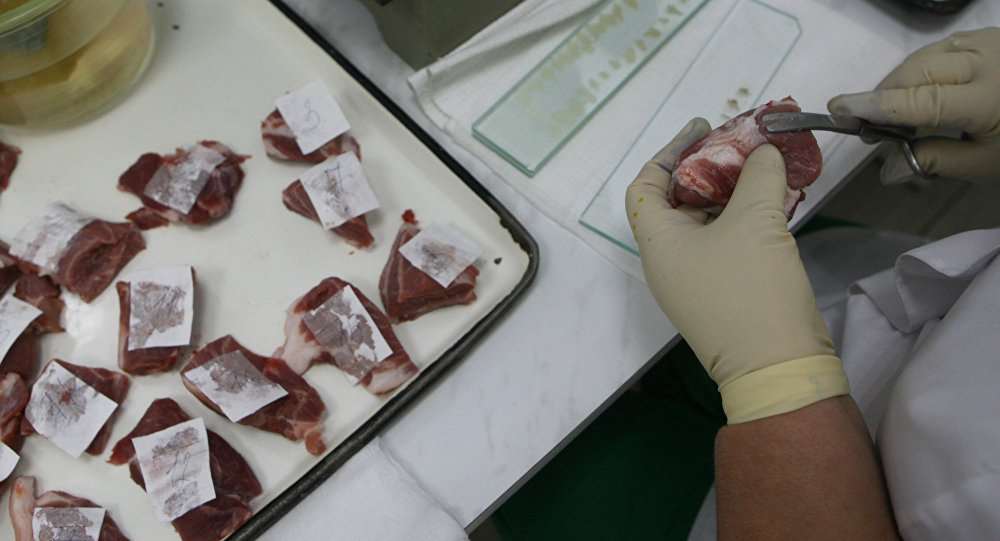 Специальность «Ветеринария»
Молокозаводы
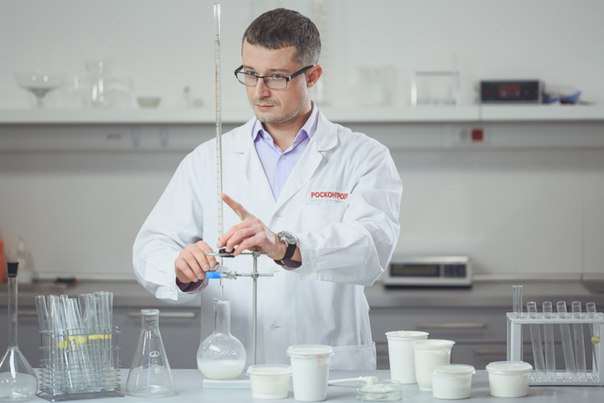 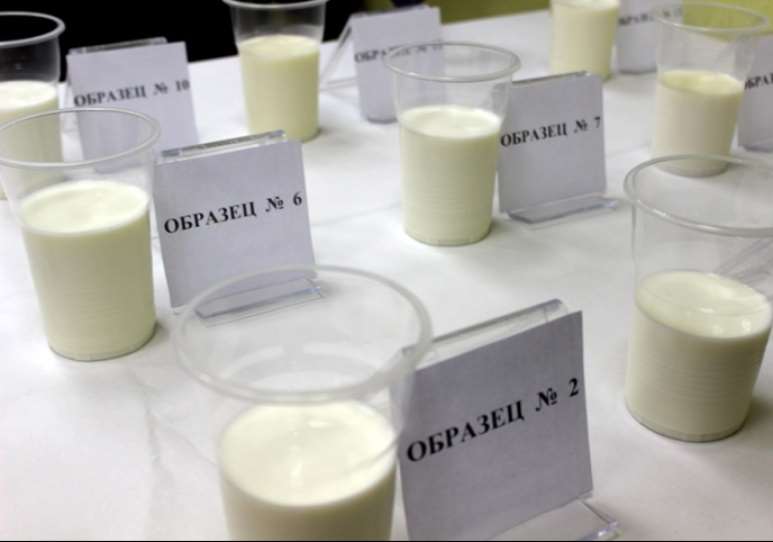 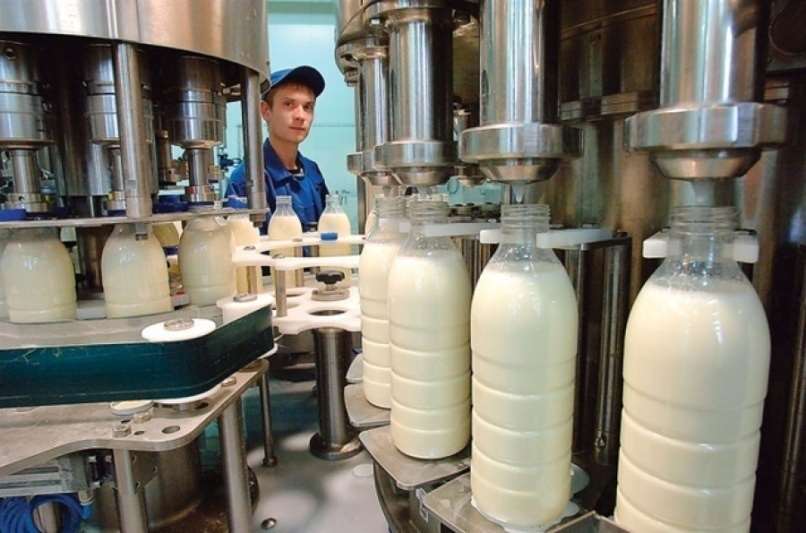 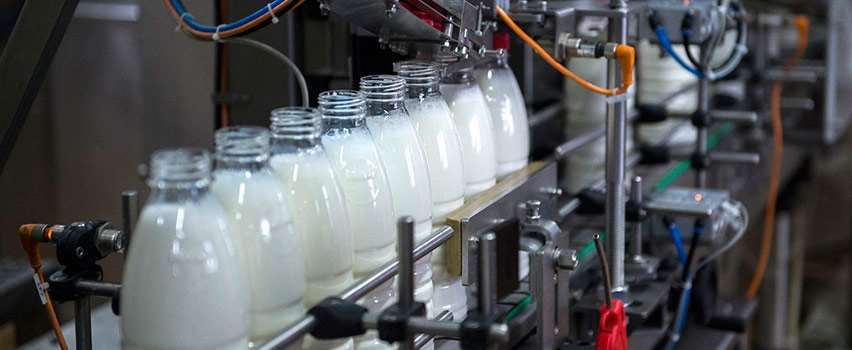 Специальность «Ветеринария»
Конезаводы и ипподромы
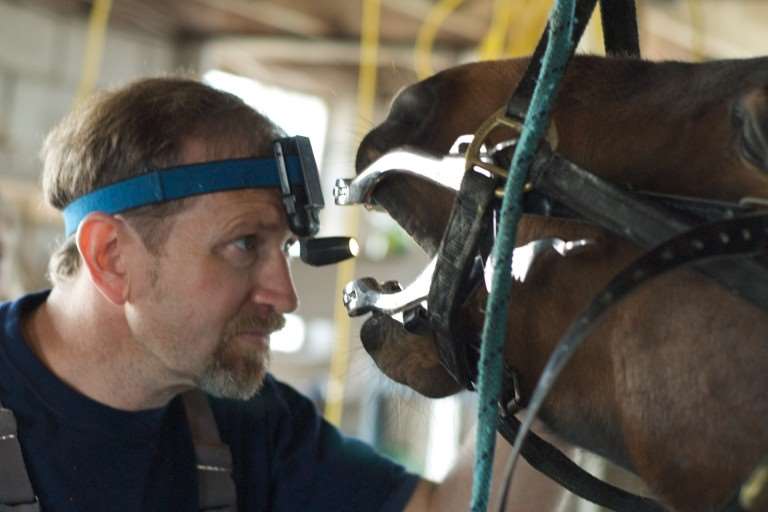 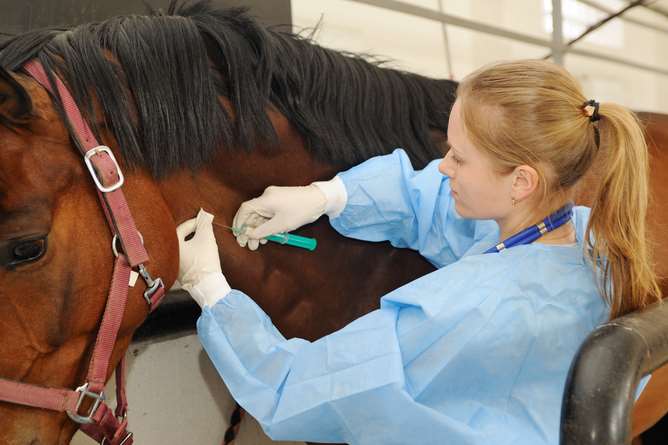 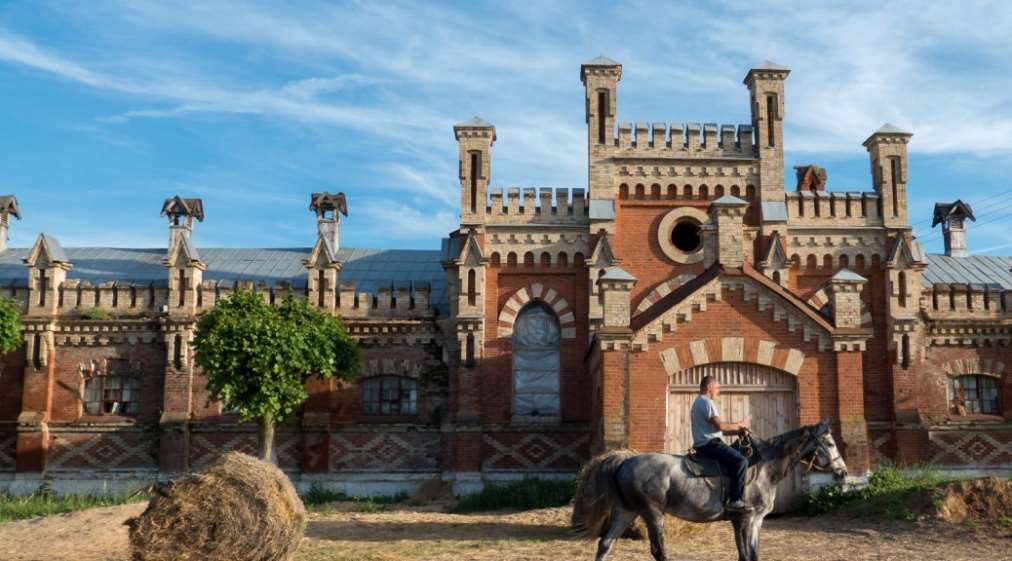 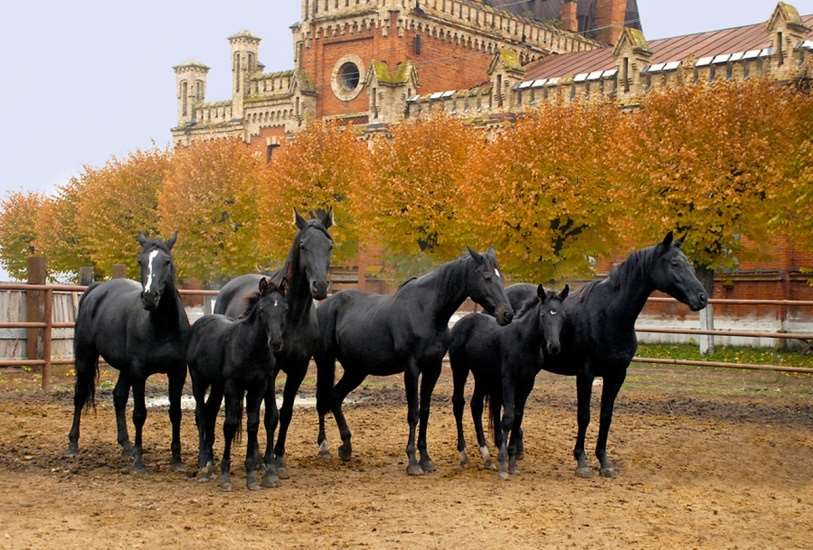 Специальность «Ветеринария»
Ветеринарные аптеки, магазины зооветеринарных товаров
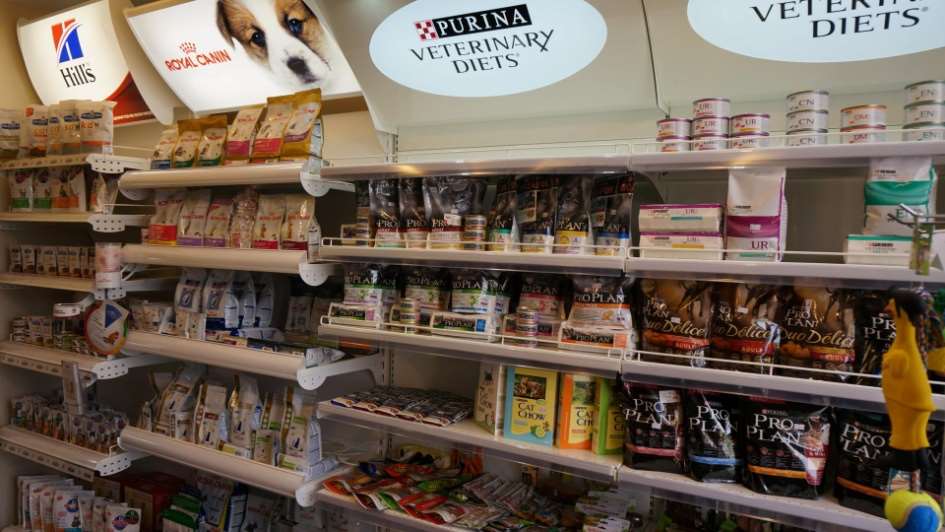 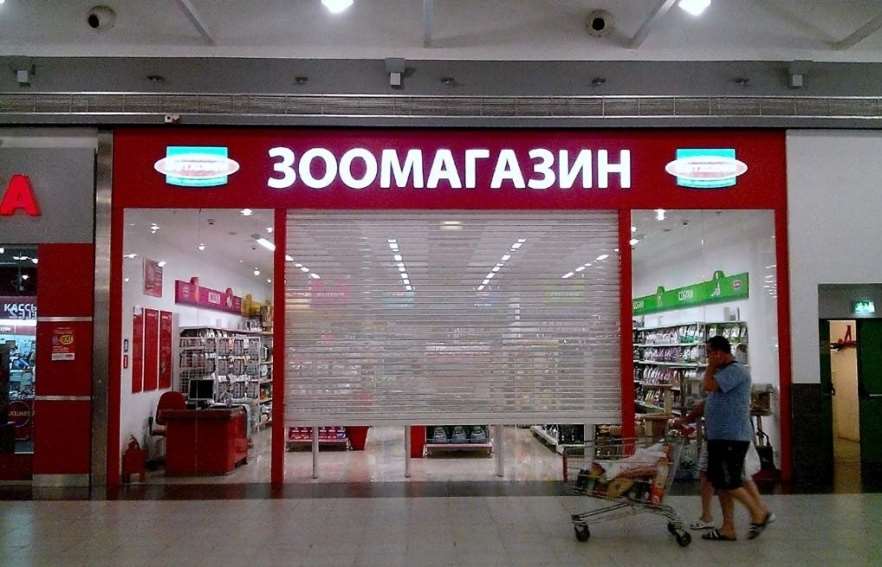 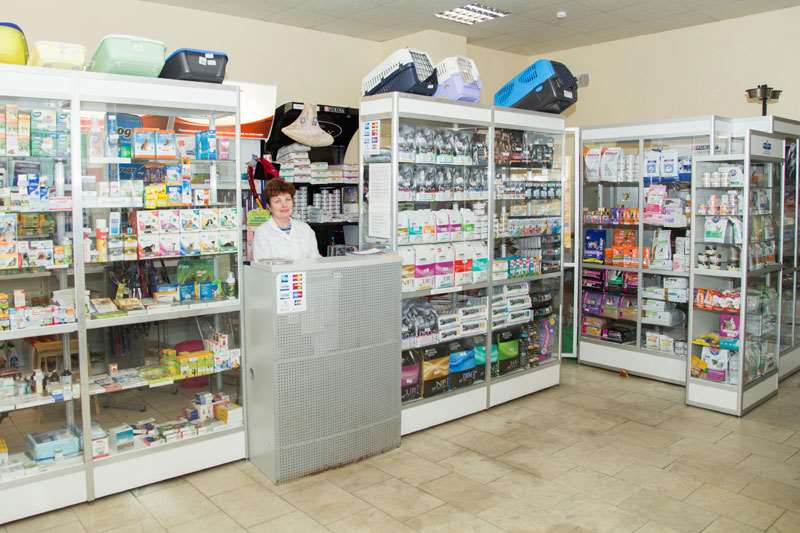 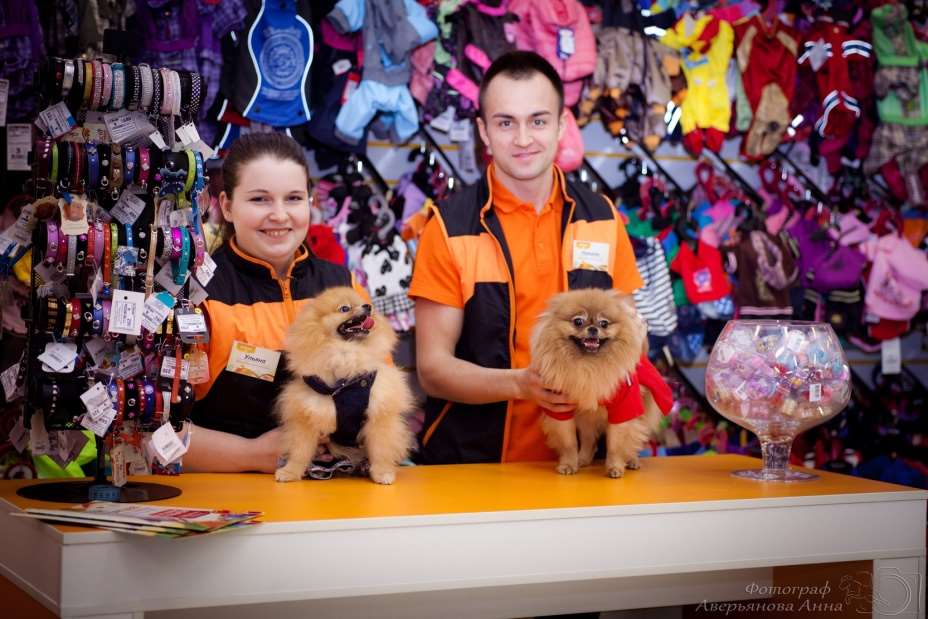 Специальность «Ветеринария»
Ветеринарный   контроль на таможнях  и транспорте
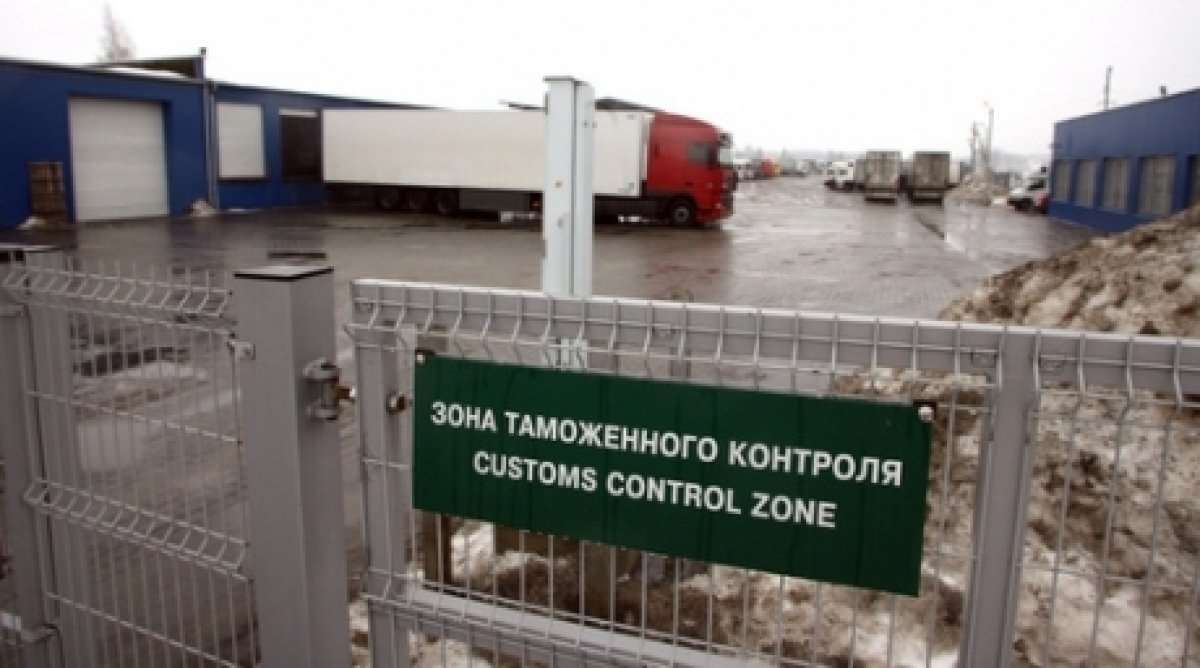 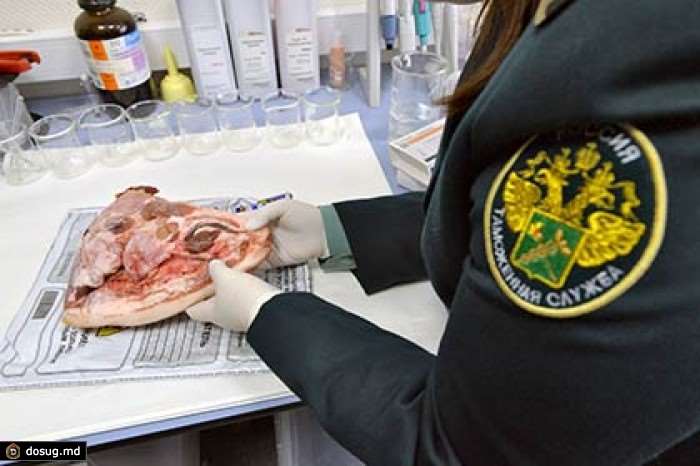 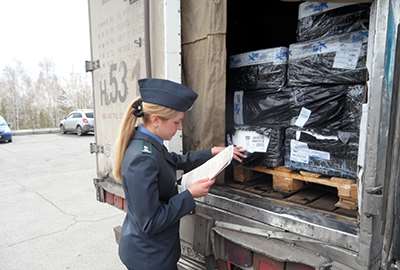 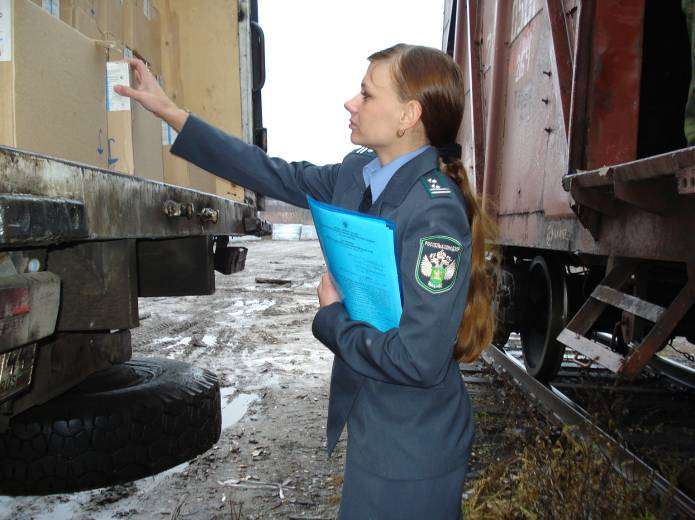 Специальность «Ветеринария»
Форма обучения – очная
Срок обучения на базе основного  общего образования – 3 года 10 мес.

Присваиваема квалификация – ветеринарный
фельдшер

Прием осуществляется на общедоступной основе
Размер академической стипендии – 743 руб.
Размер социальной стипендии – 1114,50 руб.
Специальность «Ветеринария»
Перечень документов для поступления:
Аттестат и его копия
Копия паспорта
4 фото размеров 3х4
Заявление и согласие на зачисление
Иногородним предоставляется общежитие
Спасибо за внимание!
Приходите к нам и вы не пожалеете о своём выборе!